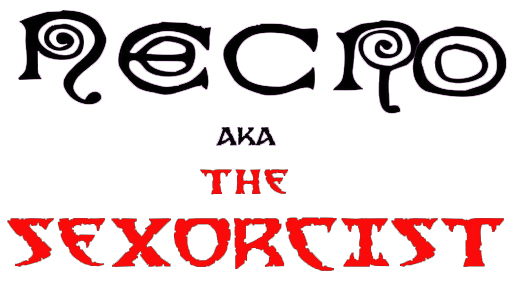 Ron Braunstein imenujoč kot Necro, rojen leta 1974 v Izraelu. 
hardcore reper, živeč v Brooklynu, kjer je odraščal in je poznan zaradi njegovih ubijajočih lirik, ki jih pise v stilu horror hip-hop-a ki ga sam imenuje “death rap”.
Je brat reperja ill bill-a.
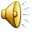 Malo biografije
Necro ni poznan samo zaradi njegove ubijalske sposobnosti pisanja rim, temveč se ukvarja tudi z režijo in je tudi voditelj Psycho+Łogical_records-a.
Kot 11 letnik je igral kitaro v majhnih skupinah, v 13 letu pa je svoje interese preusmeril v hip-hop. Njegova volja do pisanja se je še povečala, ko je leta 1991 zmagal Freestyle battle v the Strech and bobito show v NY.
www.psychologicalrecords.com
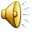 Njegov prvi album i need drugs (2000), v katerem je uprizoril temačne strani življenja, trdih drog in tudi krute resnice, se je prodal več deset tisoče krat in je še sedaj eden najuspešnejših plat underground rep-a. Na sliki je prikazan Uncle Howie.
Tu pa mate link o 
Podrobnejšem opisu
Albuma ter tracklisto
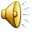 Njegov nasledni CD Gory days(2002) je bil najhitreje prodani EP v tistem času.
Album vsebuje 14 komadov

Po uspešnem prodajanju te plate
 so se odločili narediti film…
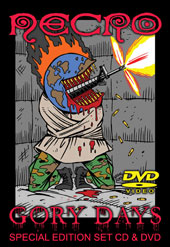 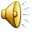 “Live” je začel nastopati pri 15 letih in je zelo presenetil grupo RUN- Dmc, ki so dosegali v teh letih vrhunec njihove kariere.
Playing: RUN_Dmc_-_Rappers_Delright_
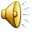 Kot sem že prej govoril o filmski karieri…

Necrojova skupina imenovana Necro films je do sedaj izdala 3 filme
      - 187 Reasonz Y 
      - The Devil Made Me Do It 
   in videospot komada i need drugs.
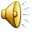 Albumi
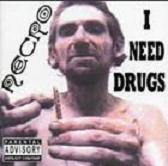 I need drugs (2000) 
Gory days (2002) 
The prefix for death (2004)
The sexorcist (2005)
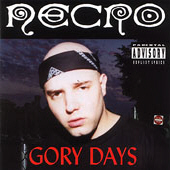 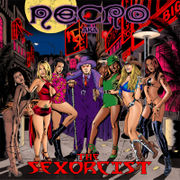 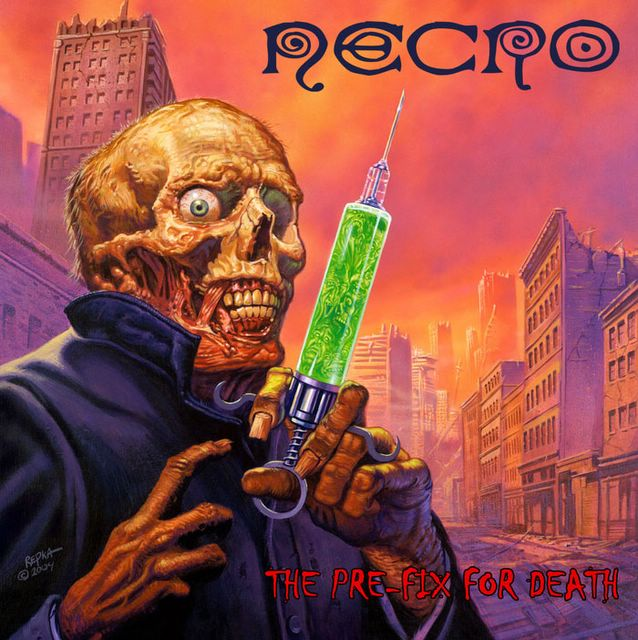 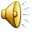 Mixtapes
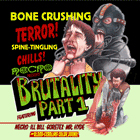 Brutaly Pt. 1 (2003)
Street villiance VOL.1 (2003)
Street villiance VOL.2 (2005)
The cyrcle of tyrans (Necro, ill bill, goretex) (2005)
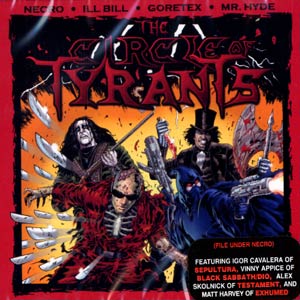 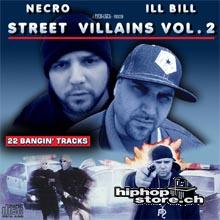 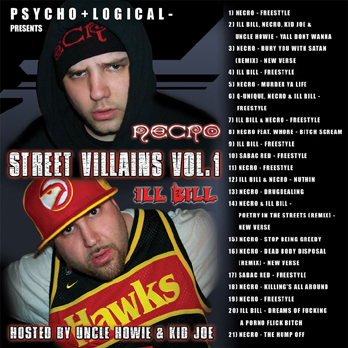 ITS OVER…

 YOU THINK NOT? YOU MIGHT GET SHOT!
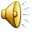